Konsolen-/Modulbasiertes Tool zur Automatisierung von E-Mail und Rechnungsvorlagen
</
/>
Luca Nowak
BFI 12 A
</ Gliederung
{1}
Projektvorstellung
{2}
Projektplanung
{3}
Schnittstellen
{4}
{5}
{6}
Praktische Umsetzung
Abnahmephase
Quellen
</ Projektvorstellung
Projektziel
Projektbegründung
Automatisierte Erstellung von E-Mail- & PDF-Rechnungsvorlagen
Manuelle Erstellung war fehleranfällig (≈15 Min/Vorgang)
Kein einheitliches Corporate Design
Zentrale Verwaltung mit Filterfunktionen (Kundendaten, Designmerkmale)
Ziel: Effizienzsteigerung + Professionalisierung der Kundenkommunikation
Skalierbare Architektur mit Fokus auf Datenschutz
</ Projektplanung
Zeitplanung
Analysephase: 4 h
Entwurfsphase: 10 h
Implementierung: 13 h
Abnahmetest der Fachabteilung: 1 h
Einführungsphase: 2 h
Benutzerhandbuch: 8 h
Puffer: 2h
Ressourcen
Hardware: PC mit Internetzugang
Software: Entwicklungsumgebung, Python +3.8
</ Schnittstellen
API
Python
{02}
{01}
Modularer Aufbau, einfach in Bestehende Software einzubinden
Das Tool verwendet eine externe HTML-ZU-PDF API
</ Praktische Umsetzung
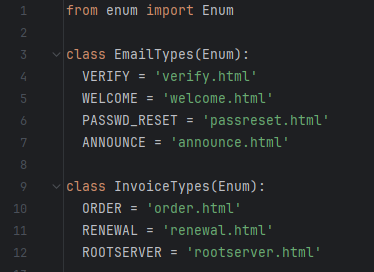 {01}
data_types
</ Praktische Umsetzung
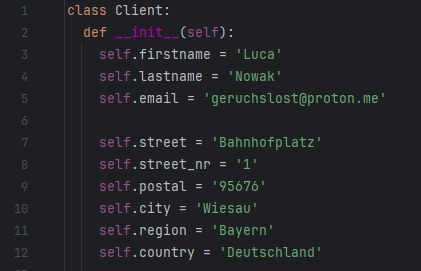 {02}
objects
</ Praktische Umsetzung
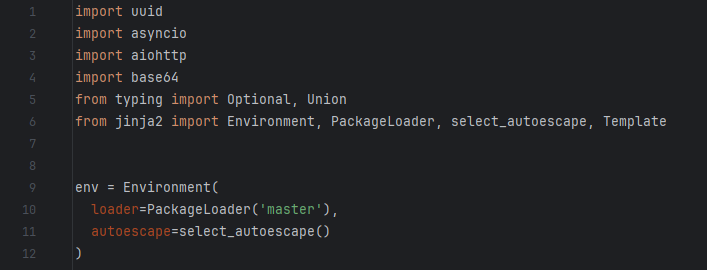 {03}
master
</ Praktische Umsetzung
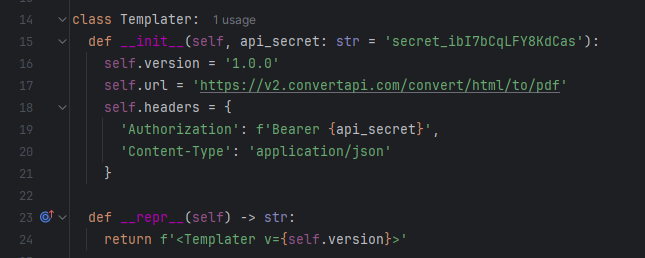 </ Praktische Umsetzung
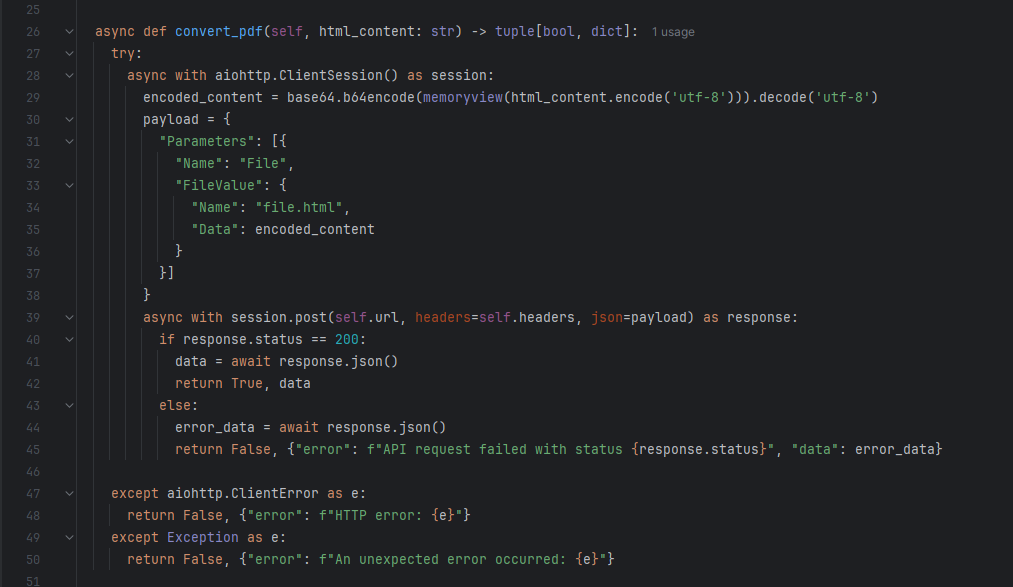 </ Praktische Umsetzung
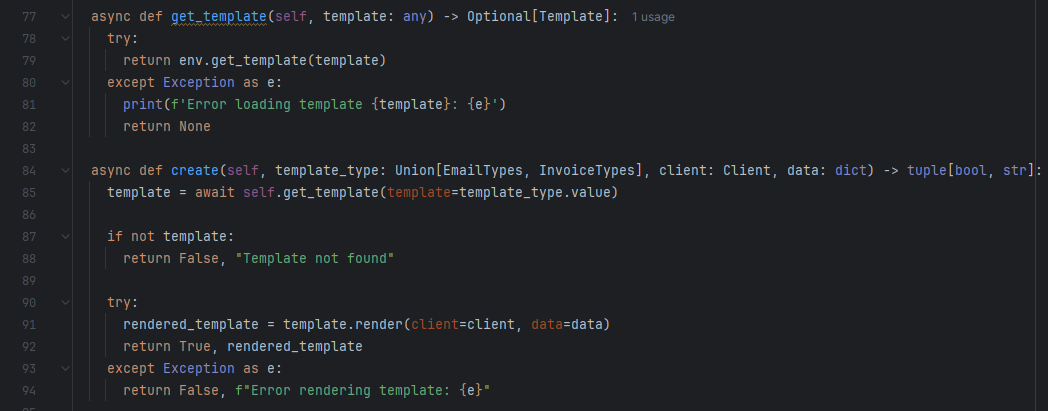 </ Abnahmephase
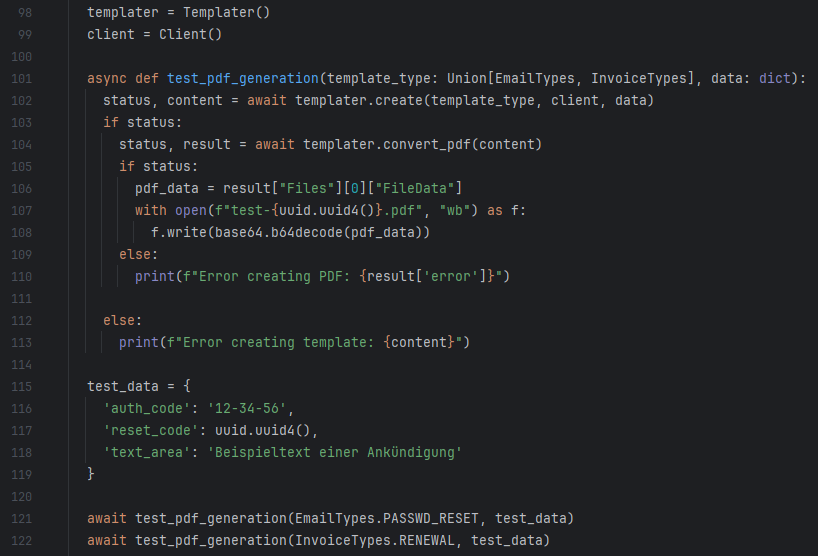 </ Quellen
https://www.jetbrains.com/de-de/pycharm/
https://www.python.org/

https://deepseek.com/

https://docs.python.org/3/library/uuid.html
https://docs.aiohttp.org/en/stable/
https://pypi.org/project/Jinja2/

https://www.convertapi.com/
    https://www.convertapi.com/html-to-pdf